Make Audio and Video Calls
In the message bar, click Enable Editing,
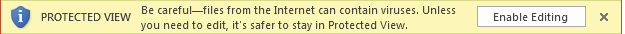 then press F5 or click Slide Show > From Beginning to start the course.
If the videos in this course don’t play, you may need to download QuickTime or just switch to PowerPoint 2013.
j
Make Audio and Video Calls
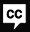 Closed captions
With Lync, a phone call is just a click away. Let's say I need
to call Ken. I just type his name in the search bar,
and when his name comes up I point to his picture and click the phone button to call him.
"Hi, Alexandra."  "Hi, Ken.  Just wondering where we are with the marketing report."
"Yeah, it's almost ready."
"I'll send it to you this afternoon." "Great, thanks. Hey, can you hang on for a minute?"
"I'm making a video and I want to demonstrate mute and unmute." "Well sure, I can do that."
When I hit the mute button, Ken can't hear me, so I can say whatever I want.
"Hey Ken, you want to go to lunch today? I'm buying. No? Well, okay. Your loss."
"Thanks, Ken." "You bet."
Now what if Ken is away from his office and I need to reach him?
No problem. I just point to his picture,
click the arrow next to the phone icon, and choose another number.
"You again? Didn't we just talk?" "Yes, sorry Ken."
"I just wanted to make sure you send the report to me and Diane. She wanted to see it too."
"Yes, fine, I'll send it to Diane, too. You see what I do to keep you happy?" "Thank you."
Press F5 to start, Esc to stop
1/3 videos
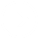 1:23
1:24
:48
Help
Make audio calls
Make video calls
Add mobile
Feedback
Summary
Make Audio and Video Calls
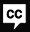 Closed captions
Lync lets you make video calls for those times when you want face-to-face communication.
Here's how to do it. First, make sure you're looking your best.
Then point to the person's picture and click the camera icon.
Anahita accepts the call and she can see my video in the conversation window.
"Hey, Alexandra." "Hi, I'm just making a video about how to make a video call. Do you mind playing along?"
"Of course, no problem." Now if Anahita was not video-capable or simply didn't want to share video,
she could click Reply with audio only. In that case she would still see my video,
but I wouldn't see hers. Now let's go back to my desktop. Remember, even if you minimize
the window or change focus to another window, you are still on camera. "Can you see me, Anahita?"
"I sure can." If you want to stop showing your video--
you know, like if you don't want the other person to see you sip your coffee--click the camera icon.
Your Lync picture will be displayed instead.
Then, after you've composed yourself,
click it again to go back to video. "Thanks a lot, Anahita."
"Are we done?" "Yes, why? Are you getting tired?"
"Not really, but I'm suddenly craving coffee." "Ah, the power of Lync."
"Meet you at the coffee stand in five minutes?" "Make it three."
"See you there."
Press F5 to start, Esc to stop
2/3 videos
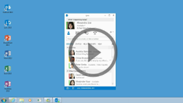 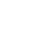 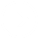 1:23
1:24
:48
Help
Make audio calls
Make video calls
Add mobile
Feedback
Summary
Make Audio and Video Calls
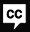 Closed captions
You can add your mobile number to your contact information,
so that friends, family and coworkers can get in touch with you when they need to.
You’ll also be able to forward calls to your mobile phone when you’re away from your office.
Just click the Options button, and then click the Phones tab.
Click Mobile Phone and type your number. You need only type the number. Don’t worry about adding dashes or parentheses.
Now select Include in my contact card, and click OK.
And you can see here that my mobile number now shows up in my Forward calls list.
It will also appear on my contact card,
but only to people I’ve added to my Friends and Family or Workgroup privacy relationship.
Press F5 to start, Esc to stop
3/3 videos
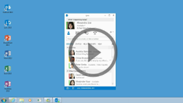 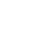 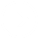 1:23
1:24
:48
Help
Make audio calls
Make video calls
Add mobile
Feedback
Summary
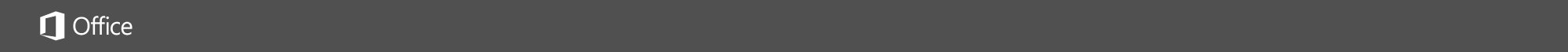 Help
Course summary—Make Audio and Video Calls
Course summary
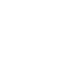 Make an audio call with Lync 2013
Find the person you want to call via Lync search. 
Point at their picture and then click the phone icon on the QuickLync menu.  
To call them at a different number, click the dropdown arrow next to the phone icon and select the number.

Make a video call with Lync 2013
Find the person you want to call via Lync search. 
Point at their picture and then click the camera icon on the QuickLync menu. When they accept the call, they’ll see you on video, and, if their camera is on, you’ll see them, too.
If you want to turn off your video during the call, just click the camera icon again.
Add your mobile phone number to your contact information
Click the Lync Options icon,  then click the Phone tab.
Click Mobile Phone, and then type in your number.
Click Include in my contact card and then click OK.
See also
More training courses
Office Compatibility Pack
Press F5 to start, Esc to stop
1
2
3
4
5
6
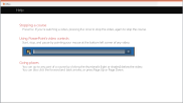 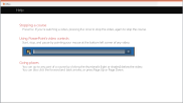 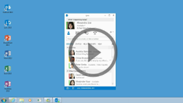 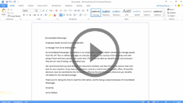 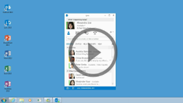 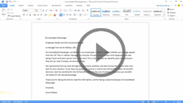 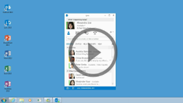 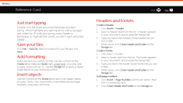 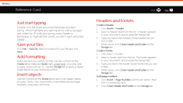 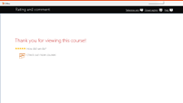 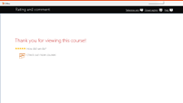 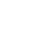 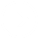 1:23
1:24
:48
Help
Make audio calls
Make video calls
Add mobile
Feedback
Summary
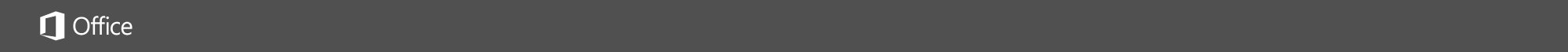 Help
Rating and comments
Course summary
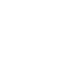 How did we do? Please tell us what you think
Thank you for viewing this course!
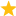 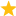 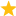 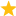 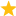 Check out more courses
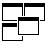 Press F5 to start, Esc to stop
1
2
3
4
5
6
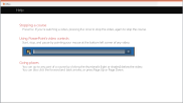 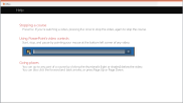 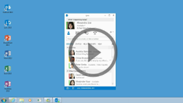 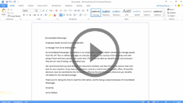 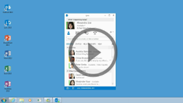 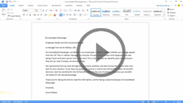 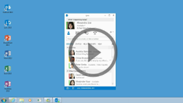 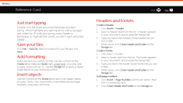 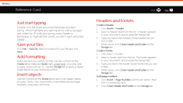 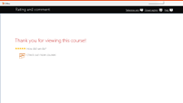 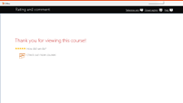 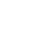 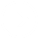 1:23
1:24
:48
Help
Make audio calls
Make video calls
Add mobile
Feedback
Summary
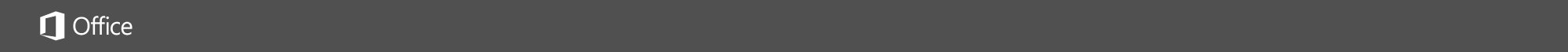 Help
Help
Course summary
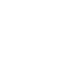 Using PowerPoint’s video controls
Point at the bottom edge of any video to start, stop, pause, or rewind. You drag to rewind.
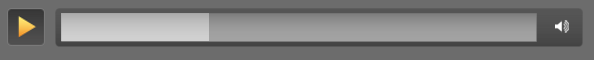 Stopping a course
If you’re viewing online, click your browser’s Back button. If you’re viewing offline, press Esc. If you’re watching a video, press Esc once to stop the video, again to stop the course.
Going places
You can go to any part of a course by clicking the thumbnails (light or shaded) below the video. You can also click the forward and back arrows, or press Page Up or Page Down.
If you download a course and the videos don’t play
Click Enable Editing                     if you see that button. If that doesn’t work, you may have PowerPoint 2007 or earlier. If you do, you need to get the PowerPoint Viewer. If you have PowerPoint 2010, you need the QuickTime player, or you can upgrade to PowerPoint 2013.
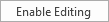 Press F5 to start, Esc to stop
1
2
3
4
5
6
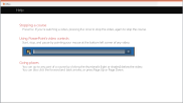 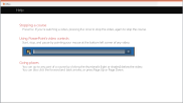 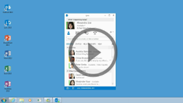 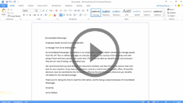 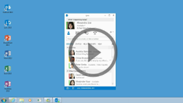 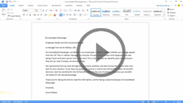 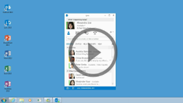 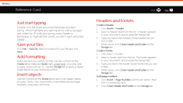 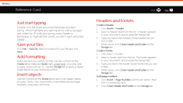 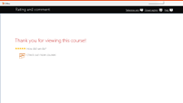 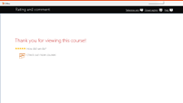 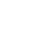 1:23
1:24
:48
Help
Make audio calls
Make video calls
Add mobile
Feedback
Summary